کایزنKaizen
Subtitle Goes Here
مدیریت کیفیت و بهره وری
نیمسال دوم 95-94
نیما حسینی
فرزین بذرافشان
فرزاد طالبی
سعید سرحدی
مدیریت کیفیت و بهره وری
نیمسال دوم 95-94
کایزن چیست ؟
كايزن يك مفهوم ژاپنی است که از تركيب دو واژه KAI به معنی تغییر و ZEN به معنی خوب تشکیل شده‌است و تعريف آن تغيير به سمت بهتر شدن يا بهبود مستمر و تدريجی است. در واقع كايزن بر اين فلسفه استوار است كه برای ايجاد بهبود در سازمان ها لازم نيست به دنبال تغييرات انفجاری يا ناگهانی باشيم، بلكه هر نوع بهبود يا اصلاح به شرط آنكه پيوسته و مداوم باشد، ارتقای بهره وری را در سازمان ها به ارمغان خواهد آورد.
[Speaker Notes: کایزن نخستین بار پس از جنگ جهانی دوم در چندین کسب و کار ژاپنی به کار گرفته شد و بخشی از آن از کسب و کار و مدیریت کیفیت آموزش‌دهندگان آمریکایی که از ژاپن بازدید می‌کردند تأثیر پذیرفت و از آن زمان به بعد در کل جهان گسترش یافت ، و هم‌اکنون در بسیاری از زمینه‌ها به غیر از اقتصاد و تولید به کار گرفته می‌شود.]
مثالی ساده برای درک بهتر معنی کایزن یا بهبود مستمر
آیا تابحال یک گاو را بتنهایی خورده اید؟ذره  ذره اما مستمر
مدیریت کیفیت و بهره وری
کایزن، روح کیفیت ژاپنی
نیمسال دوم 95-94
معنی اصلی واژه کایزن ساده و گویاست: کایزن یعنی بهبود مستمر، بهبود مستمری که تمامی افراد یعنی مدیران، کارکنان و کارگران را در بر می گیرد: فلسفه کایزن براین اصل استوار است که شیوه زندگی انسان شامل زندگی شغلی، زندگی اجتماعی و زندگی خانوادگی باید پیوسته و مداوم بهبود یابد.
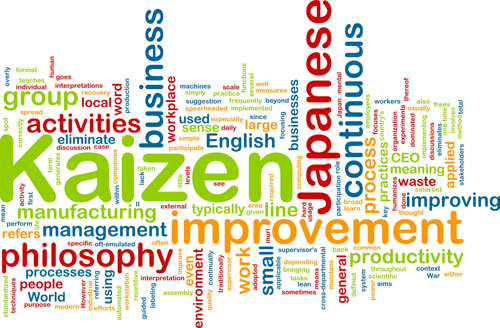 [Speaker Notes: فرهنگ کایزن و تعامل آن در بین لایه ها و سازمانهای مختلف اجتماعی در ژاپن باعث شده است تا کارخانه به دانشگاه تبدیل شود و دانشگاه به کارخانه، کارگر از مدیر بیاموزد و مدیر از ایده های کارگر بهره مند گردد. پژوهشگر لباس کار بپوشد و به جای نشستن در برج عاج به صحنه تولید بیاید و فعالان صحنه های تولید به فکر و تدبیر در باب بهبود کار خویش بپردازند و به پژوهش روی آورند.]
مدیریت کیفیت و بهره وری
تاریخچه کایزن در ایران
نیمسال دوم 95-94
در سال 1379 ، با هماهنگي سازمان ملي بهره وري ايران ( NIPO ) و سازمان بهره وري آسيا ( APO ) ، دوره اي با عنوان كارگاه آموزشي كايزن عملي به مدت پنج روز براي جمعي از واحدهاي صنعتي استان يزد برگزار نمود .
[Speaker Notes: آن روز كسي تصور نمي كرد كه اين كارگاه سرآغازي براي معرفي الگويي براي بهبود بره وري در كشور خواهد بود . مدرس و مشاور اين كارگاه آقاي شوئيچي يوشيدا مشاور كايزن و معاون اسبق شركت نيسان موتورز بود . اين كارگاه پنج روزه كه طي آن بخشي از فرآيندهاي كاري واحدهاي صنعتي شركت كننده به عنوان نمونه انتخاب و مورد بازمهندسي قرار شد . در تغيير نگرش كاركنان نسبت به مسائل محيطي بسيار مؤثر افتاد به طوري كه سازمان ملي بهره وري ايران بلافاصله اجراي پروژه هاي بعدي در ساير استانهاي كشور را در دستور كار خود قرار داد . نخستين كساني كه يوشيدا را در كارگاه اموزشي پنج روزه در استان آذربايجان شرقي همراهي كردند ، كارشناسان اين سازمان بودند كه بعدها خود پايه گذار اجراي كايزن و ادامه حركتهاي بهبود در بخشهاي صنعت و خدمات شدند . در سال 1381 ، سازمان ملي بهره وري ايران حركت بهبود كايزني را با اجراي طرح چرخه مديريت بهره وري در 5 دستگاه دولتي استان كرمان آغاز و براي نخستين بار در كشور ، كايزن را به حوزه خدمات و خصوصاً سازمانهاي دولتي كشاند .]
مدیریت کیفیت و بهره وری
کایزن و تویوتا
نیمسال دوم 95-94
Toyota
Kaizen
شرکت تويوتا يکی از راهبران شهره به کارگيری کايزن است.
در سال 1999 در يکی از شرکت های آمريکايي ، 7000 کارمند تویوتا بيش از 75000 پیشنهاد ارائه کردند که 99 درصد آنها اجرایی شد.
این بهبود های جزئی ولی مستمر، سر جمع نقش بسیاری در بالا بردن بهره وری، بهبود کيفيت، ايمنی بيشتر، تحويل و عرضه  سریعتر ، هزينه های پايين تر و جلب رضايت بيشتر مشتری دارد.
[Speaker Notes: در ابتدا خود کیشیرو به عنوان قائم مقام شرکت جدید عمل می کرد و در سال ۱۹۴۱ به عنوان مدیرعامل، مشغول به کار شد..
بلافاصله پس از راه‌افتادن شرکت جدید، اصول مدیریتی نوینی در اداره کارخانه به کار گرفته شد
در سال ۱۹۳۸ سیستم ( just in time)JIT به کار گرفته شد.
سال ۱۹۷۳ مرکز طراحی و سال بعد مرکز آموزش افتتاح شد.
در سال ۱۹۵۲ با مرگ کیشیرو، مسئولیت شرکت بر عهده ایجی تویوتا پسر عموی او، قرار گرفت.
ایجی به همراه پسر کیشیرو، شوئی شیرو تویوتا و طی سال‌های بعد، تویوتا را به یکی از شرکت‌های بزرگ خودروسازی جهان تبدیل کردند

ماجرای شرکت جدید تولید خودرو در گوشه کوچکی از کارخانه ریسندگی پدر، اندیشه ساده و جمع و جور کارکردن و بی‌ریخت و پاش بودن و آراسته بودن محیط کار را، در ذهن و دل کارکنان شرکت جدید، جای داد و بدین ترتیب شرکت خودروسازی تویوتا، مدل سیستم تولیدی خاص خود را، به دنیا عرضه کرد.

پدر کیشیرو معتقد بود، هیچ فرایندی را نمی‌توان کامل نامید و همیشه جایی برای بهبود وجود دارد و همین اندیشه بهبود بود، که فرآیند کایزن یا بهبود مستمر را در تویوتا نهادینه کرد.
بنیان سیستم تولید تویوتا، فلسفه حذف کامل اتلافهاست!
اونوتایشی مهندس جوانی که در سال ۱۹۳۲ به تویوتا پیوست در توسعه اندیشه کایزن در تویوتا نقش مهمی داشت. او با ابداع سیستم کانبان، بُعد دیگری از سیستم تولید تویوتا را عرضه کرد و با دمینگ و ایشیکاوا همکاری نزدیکی داشت.]
مدیریت کیفیت و بهره وری
میزان فروش تویوتا در سالهای اخیر
نیمسال دوم 95-94
[Speaker Notes: نگاهی به آمار نیز گویای همین مطلب می باشد که شرکت تویوتا تنها با تولید 20 دستگاه خودرو در سال 1935 ، اکنون بزرگترین شرکت یا پرفروش ترین شرکت خودرو سازی در دنیا با تولید بیش از 4000000 میلیون خودرو در سال میتوان پیشرفت و سیر تکاملی این شرکت را طی سال های اخیرمشاهده کرد ، سیاست ها و استراتژی های مدیران ارشد سهم بسزایی در این پیشرفت داشته که سهم کایزن میتواند بیشتر از بقیه باشد.]
مدیریت کیفیت و بهره وری
هدف از تغييربهبود مستمر بهره وری سازمانی
نیمسال دوم 95-94
Doing things right
ارتقای كارایی (efficiency)
Doing right things
ارتقای اثر بخشی  (effectiveness)
Doing right things
بهبود بهره وری (productivity)
سه اقدام اساسی
كليه فعاليت هايي كه هزينه زا هستند ولي ارزشي توليد نمي كنند (Muda) بايد حذف شوند .
MU3اساس اقدامات كارگاه آموزشی گمبا كايزن ( كايزن عملی ) را تشكيل می‌دهد.
1
فعاليت هايي كه به شكلي در جاي ديگري به صورت موازي انجام مي شوند (Muri) با يكديگر تلفيق شوند.
آن دسته از فعاليت هايي كه براي تكميل و بهبود سطح كيفي خدمات لازمند (Mura) به فعاليت هاي سازمان افزوده شوند.
2
3
مدیریت کیفیت و بهره وری
مدیریت و کایزن
نیمسال دوم 95-94
نظريه فايول اهم وظايف مديران را اين گونه بر مي شمارد:
هدايت و رهبري
سازماندهي
برنامه ريزي
نظارت و كنترل
هماهنگي
[Speaker Notes: چنانچه فارغ از ساير ديدگاههايي كه در اين زمينه وجود دارد، اصول فايول را به عنوان مهمترين وظايف مديران بپذيريم مديريت تيلوري كه نمود آن را در ديدگاه هاي فايول نيز ملاحظه مي كنيم ، بر سازماندهي سلسله مراتبي و وحدت فرماندهي بيشترين تاكيد را دارد. در اين نظام مديريت، معمولا ارتباط سازماني به صورت صدور دستور از بالا و عرضه گزارش از پايين تعريف مي شود. در سازمان،سطوح مديريتي، عمودي و تقسيم كار افقي وجود دارد ،از نگاه كايزن وظايف مديريت به دو دسته اصلي تقسيم بندي مي شود ،ايجاد بهبود وحفظ بهبود ايجاد شده.]
مدیریت کیفیت و بهره وری
نیمسال دوم 95-94
مدل مدیریت کایزن
[Speaker Notes: همان طور كه ملاحظه مي كنيد، هر چه از سطوح بالاي مديريت به سطوح پايين تر سازمان مي آييم از وظايف دسته ايجاد بهبود كاسته و در عوض بر وظايفي كه جنبه حفظ و نگهداري بهبود ايجاد شده دارند، افزوده مي شود. مديران سطوح بالاتر سازمان بايد همواره بخش اعظم وقت خود را صرف بهبود سازمان نمايند و امور جاري را كه جنبه نگهداري دارند به سطوح پايين تر واگذار كنند. آيا به راستي در سازمانهاي ما اين گونه عمل مي شود؟ مديري كه بيشتر وقت خود را صرف بازبيني مطالبي كه قبلا مي بايست توسط كارشناسان انجام شود می‌کند، هيچ وقت فرصت آن را خواهد داشت كه به بهبود سازمان بيانديشد.]
مدیریت کیفیت و بهره وری
فلسفه اصلی بهبود از طریق کایزن
نیمسال دوم 95-94
تعهد وپشتیبانی مدیریت
مقصر کردن وقضاوت عجولانه ممنوع
باید بپذیریم که مشکلات پایان ناپذیرند
غنی سازی  شغل  و گسترش     حوزه فعالیت
جزئیات را  نباید نادیده گرفت.
لازم  به  زیاد هزینه  کردن               نیست.
شروع با کايزن
مدیریت کیفیت و بهره وری
نیمسال دوم 95-94
مديران مي بايد شيوه ای را بسط و گسترش دهند تا منجر به ارائه بيشتر پيشنهادات و بيان هر چه بهتر عقايد کارکنان شود.
برای شروع کايزن به کارگيری کارشناسانی به غير از کارشناسان مؤسسه (بعنوان مشاور) بسيار موثر است.
نکته اساسی اين است که نگرش کارکنان از مديريت بالا دست تا کارکنان جديد استخدام نياز به تغيير دارند. کايزن می خواهد آن چيزی باشد که تمامی کارکنان آنرا بخواهند، زيرا میدانند که هم برای خودشان و هم شرکتشان مثمرثمر است و نمیتواند وسيلهای باشد که کارکنان به دليل فشار و دستور مديريت مجبور به اجرای آن شوند.
مدیریت کیفیت و بهره وری
نیمسال دوم 95-94
چه هنگام می توان ديدگاه کايزن را اجرائی کرد؟
وقتی ديدگاه کايزن با BPR  مقايسه می گردد ، مشخصا فلسفه کايزن مردم مدارتر، سادهتر برای اجرا و مستلزم انضباط طولانی مدت است.
اظهار ديدگاه کلی در اين مورد بسيار سخت است ولی پر واضح است که وقتی نياز به تغييری بلند مدت در يک فرهنگ جمعی وجود دارد وضعيت تغيير تدريجی احساس می شود و بلعکس در فرهنگ های فرد گرا که بيشتر متمايل به نتايج کوتاه مدت هستند ديدگاه (BRP) برتافته می شود.
مدیریت کیفیت و بهره وری
کلیات اجراي كايزن
نیمسال دوم 95-94
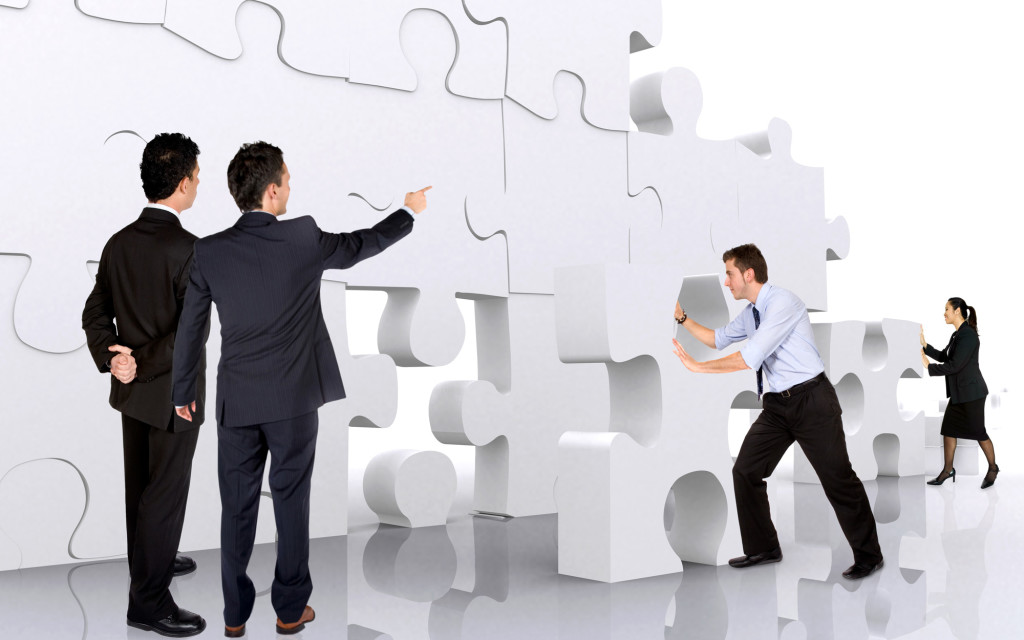 [Speaker Notes: گام 1: امضاي قرارداد همكاري بين مجري و سازمان مربوط توسط بالاترين مقام سازمان 
گام 2: برگزاري جلسه توجيهي با حضور مدير و يا نمايندگان واحد هاي سازمان . 
گام 3: برگزاري جلسه آموزشي تفصيلي با حضور نمايندگان داوطلب اجراي طرح در مورد نحوه برگزاري كارگاه 
گام 4: بازديد از محل اجراي كارگاه در واحدهاي داوطلب اجراي طرح با حضور مدير و اعضاي گروه هاي كاري 
گام 5: انتخاب 2 موضوع (فرآيند) مهم سازمان جهت بررسي در كارگاه آموزشي كايزن 
گام 6: انتخاب 5 تا 7 نفر اعضاي واجد شرايط براي گروه كاري افراد ذي ربط. 
گام 7: انتخاب سرپرست گروه براي هدايت تيم و دبير گروه براي مستند سازي مدارك آن 
گام 8: تهيه اطلاعات مورد نياز سازمان در قالب فرم شماره 1 
گام 9: تهيه كارت سينه براي كليه اعضاء گروه هاي كار شامل نام و نام خانوادگي، موضوع گروه كاري و نام سازمان 
گام 10: واريز مبلغ 25 درصد كل قرارداد به حساب شماره ........... مجري به عنوان پيش پرداخت 
گام 11: ارسال سه نسخه از قرارداد امضاء شده به همراه نسخه‌اي از قبض پيش پرداخت واريز شده به حساب مجري 
گام 12: اجراي كارگاه آموزشي كايزن عملياتي به مدت 5 روز با مشاركت كليه اعضاي واحدهاي ذي‌ربط و ارائه گزارش مربوطه]
مدیریت کیفیت و بهره وری
مبانی پايه  اجراي كايزن
نیمسال دوم 95-94
اجراي مرحله آماده سازي سازمان – 5S
استقرار نظام پيشنهادات – KSS 
استقرار تدريجي حلقه هاي كيفيت – QCC 
كنترل كيفيت فراگير TQC – 
برنامه ريزي نگهداري و تعميرات بهره ور فراگير – TPM 
توليد و يا عرضه خدمت به هنگام  -JIT
کایزن و اقتصاد
کايزن در اقتصاد تمامی اجزا و بخش های تجاری را شامل می شود و آنرا به عنوان بخشی از موفقيت خود می پندارد. چرخه های کنترل کيفيت، خودکارسازی (اتوماسيون)، نظام پيشنهادات، عرضة به هنگام خدمت و برنامة 5 اس همگی در سيستم کايزن که چرخة اقتصاد را می چرخانند منظور شده است.
کايزن استانداردها را تعيين و تنظيم می کند.
کايزن بر بهبودی خرد خرد ولی مستمر تاکيد دارد.
مدیریت کیفیت و بهره وری
هزینه یابی كايزن
نیمسال دوم 95-94
فعاليت‌ در هزينه‌يابي كايزن دو نوع هستند: فعاليت‌هايي كه تحت سيستم حسابداري شركت سازماندهي مي‌شوند و فعاليت‌هاي كايزن در كارگاه. 



هزينه‌يابي كايزن براي محصول مشخص كه در آن هدف، جبران عقب ماندگي از اهداف هزينه‌يابي هدف است تا اين اهداف بطور كامل برآورده شوند. 
هزينه‌يابي كايزن براي محصول مشخصي كه در آن هدف سودآور كردن مدل‌هاي غيرسود ده است.
هزينه‌يابي كايزن براي محصول مشخص با كميته‌هاي واحد مشخص.
سه نوع هزینه یابی کایزن برای محصول مشخص وجود دارد :
مدیریت کیفیت و بهره وری
نیمسال دوم 95-94
منافع ناشی از کايزن چيست ؟
تمامی کارکنان را برای ايجاد اصلاحات به کار میگيرد. مشکلات را ريشهای تشخيص و از همان ابتدا حل و فصلشان میکند و با تغيير استاندارد ها از مرتفع شدنشان اطمينان حاصل میکند.
كاركنان كار را با لذت انجام ميدهند. همچنين كايزن منجر به بهبود اخلاقيات، رضايت کاری و تعديل بار مسئوليت میشود.

اتلاف را کاهش مي دهد.
[Speaker Notes: موجب استفاد بهينه از فضا، ارتقاء کيفيت توليد، استفاده از سرمايه، ارتباطات بهتر، رشد ظرفيت توليد و حفظ و بقاء کارکنان میشود.
دستيابی به نتايج را سريعتر امکان پذير میسازد. بجای تاکيد بيشتر بر بهبود در سرمايه، بر سرمايه گذاری خلاقانه تاکيد داشته که میتواند مشکلات متعددی را مرتفع كند.]
THANK YOU FOR YOUR TIME
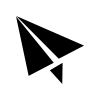